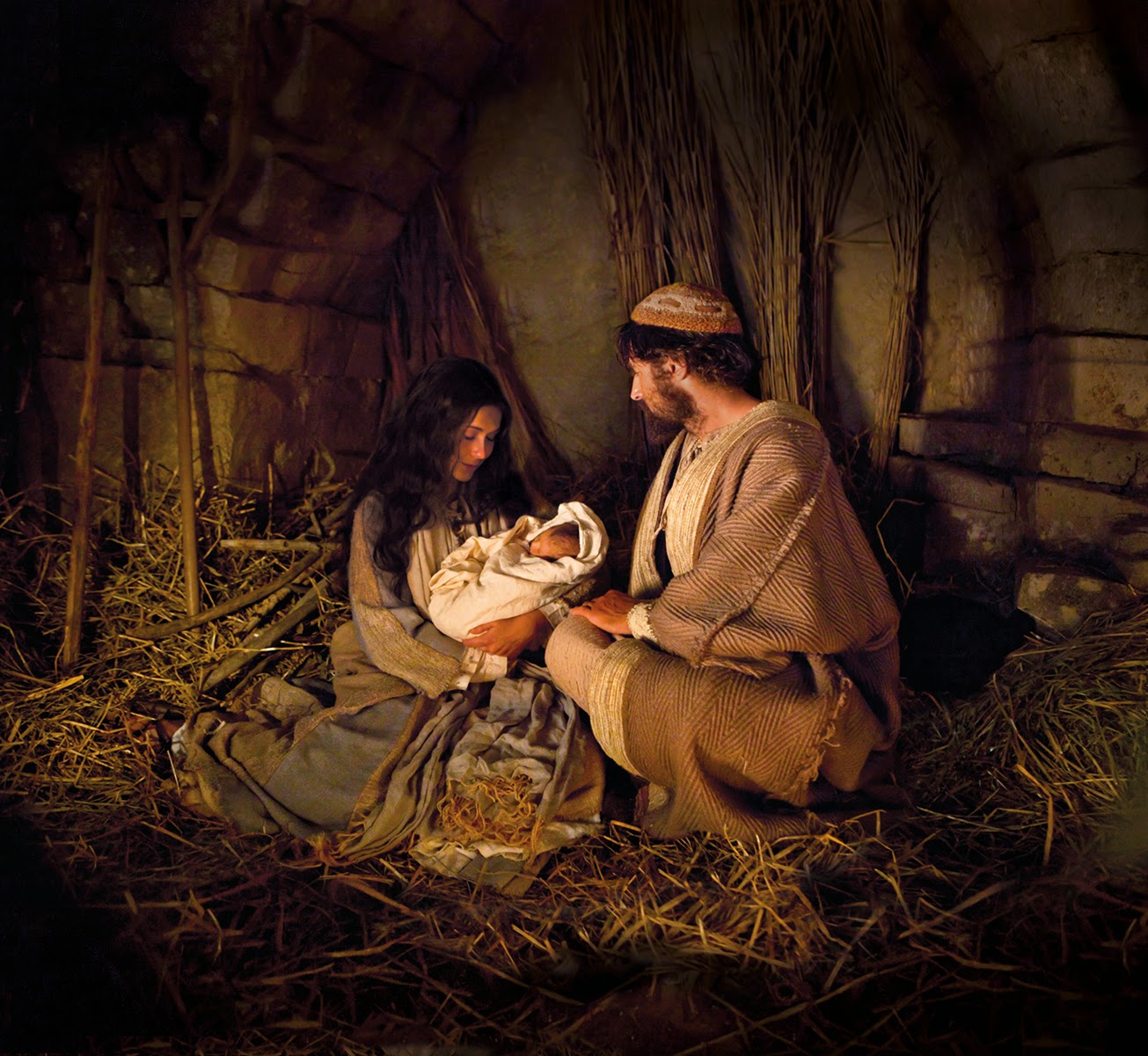 THE MESSIAH IS BORN
Text: Matthew 2:1-23
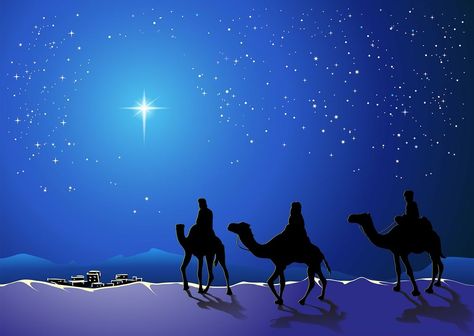 I. THE HOMAGE TO THE KING (Matthew 2:1-12)
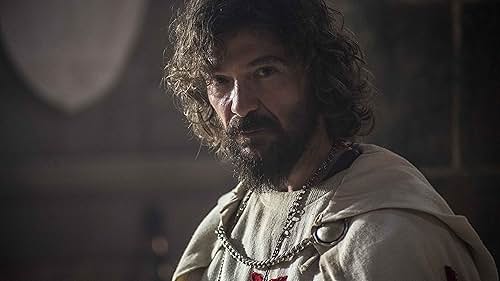 I. THE HOMAGE TO THE KING (Matthew 2:1-12)
Daniel 5:11- was probably rab-mag—
chief of the Magi.
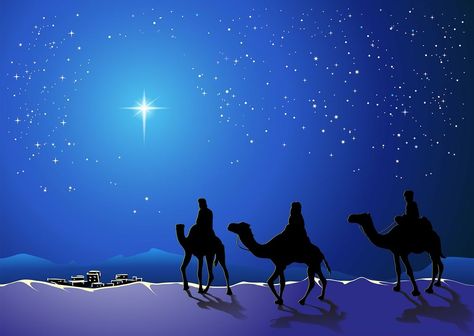 I. THE HOMAGE TO THE KING (Matthew 2:1-12)
the Magi appear as “wise men”— 
properly Magians
I. THE HOMAGE TO THE KING (Matthew 2:1-12)
they were Gentiles
they were scholars
they were men of the east
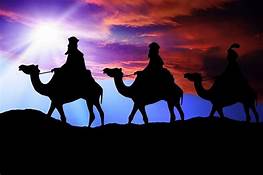 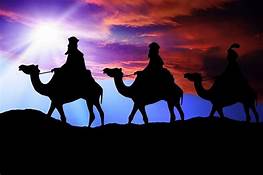 I. THE HOMAGE TO THE KING (Matthew 2:1-12)
“a star should come out of Jacob, pointing at a sceptre, that shall rise out of Israel;”
see Numbers 24:17
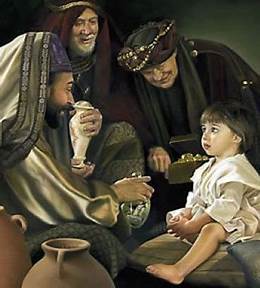 I. THE HOMAGE TO THE KING (Matthew 2:1-12)
Those who truly desire to know Christ, and find him, will not regard pains or perils in seeking after him
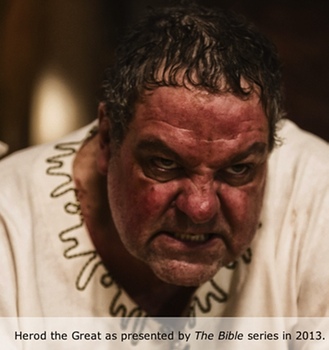 II. THE HOSTILITY AGAINST THE KING (Matthew 2:13-18)
Herod quickly became antagonistic against the Christ-child
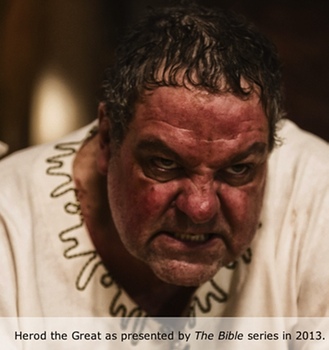 II. THE HOSTILITY AGAINST THE KING (Matthew 2:13-18)
This is what the Lord says:
“A voice is heard in Ramah,    mourning and great weeping, Rachel weeping for her children and refusing to be comforted,   because they are no more.”   Jeremiah 31:15
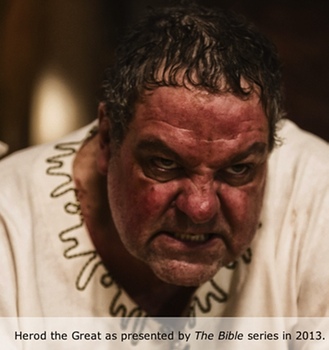 II. THE HOSTILITY AGAINST THE KING (Matthew 2:13-18)
Jacob saw Bethlehem as a place of death for Rachel, while the birth of Jesus made it a place of life.
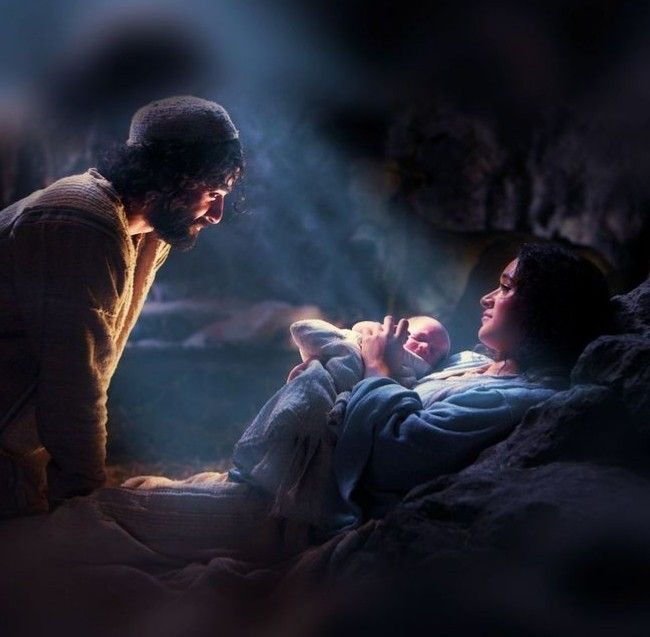 III. THE HUMILITY OF THE KING (Matthew 2:19-23)
Sometimes it just takes one single act to change an entire world.
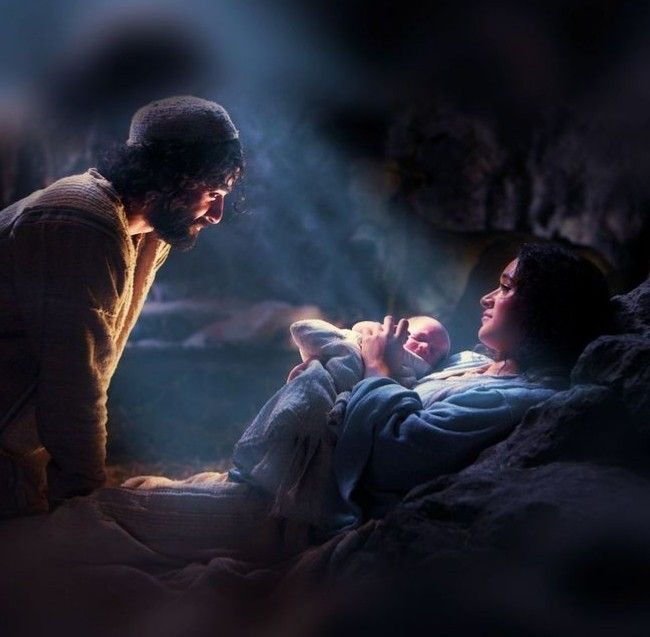 III. THE HUMILITY OF THE KING (Matthew 2:19-23)
Last Christmas
.   .   . 
this Christmas
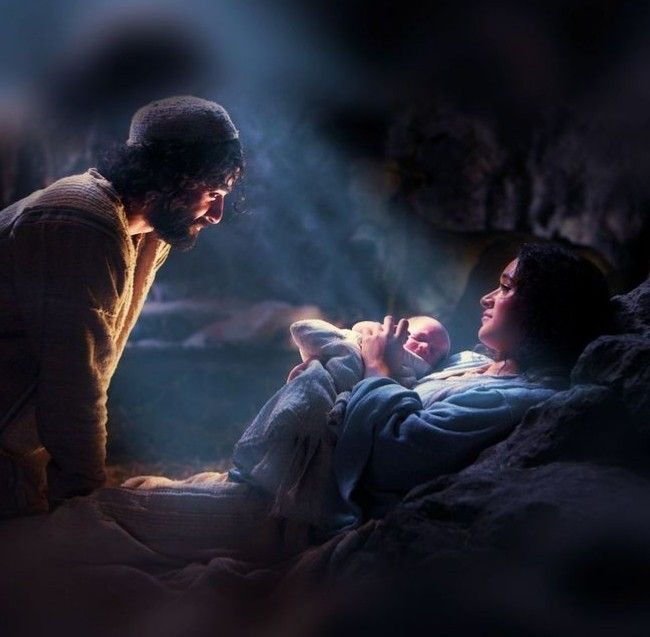 III. THE HUMILITY OF THE KING (Matthew 2:19-23)
The remarkable thing about it is that He did it with such humility that the world has never seen it duplicated since.